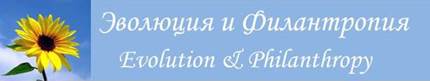 Заявка на 2018 г.
 по конкурсу 
«Семейный фарватер»
5 ФЕВРАЛЯ 2018
Общие принципы
(1) 3 блока 
 - Реализация практики
 - Распространение и внедрение практики (!!!) 
 - Мониторинг и оценка (!!!!) 
(2) Взаимосвязь блоков! 
      Взаимосвязь разделов внутри блоков! 
(3) ЗАПОЛНЯЕТСЯ В WORD, НО С СОБЛЮДЕНИЕМ ТРЕБОВАНИЯМ К ПОЛЯМ 
(4) Введены новые поля
Реализация практики
Описание Практики
2.1.	Описание сути Практики
Данные можно взять из предыдущей заявки, уточнив их с учетом текущей ситуации.
Описание активностей и происходящих вследствие этого 	социальных изменений + доказательства эффективности       (желательно с цифрами). Должно быть соответствие с 2.2., 2.5.1 и 2.5.2.  
2.1.1. Какие изменения планируется внести в Практику?*
Необязательное поле – заполняется, если планируете внести такие изменения. 
Источник изменений – ваш опыт реализации Практики + ее мониторинга и оценки
Данная практика направлена на предотвращение сиротства детей от 0 до 4 лет, в том числе детей-инвалидов, через оказание профессиональной помощи женщинам с малолетними детьми группы риска в родильных домах и больницах, семьям с малолетними детьми, желающим временно поместить или поместившим ребенка в дом ребенка. Организация комплексного профессионального сопровождения семей на этапе проживания кризисной ситуации позволит создать условия для формирования детско-родительских отношений, возврата ребенка в кровную семью. Реализация проекта позволит уменьшить количество детей первых лет жизни, находящихся в учреждениях, в том числе детей с проблемами в развитии и сложным дефектом.
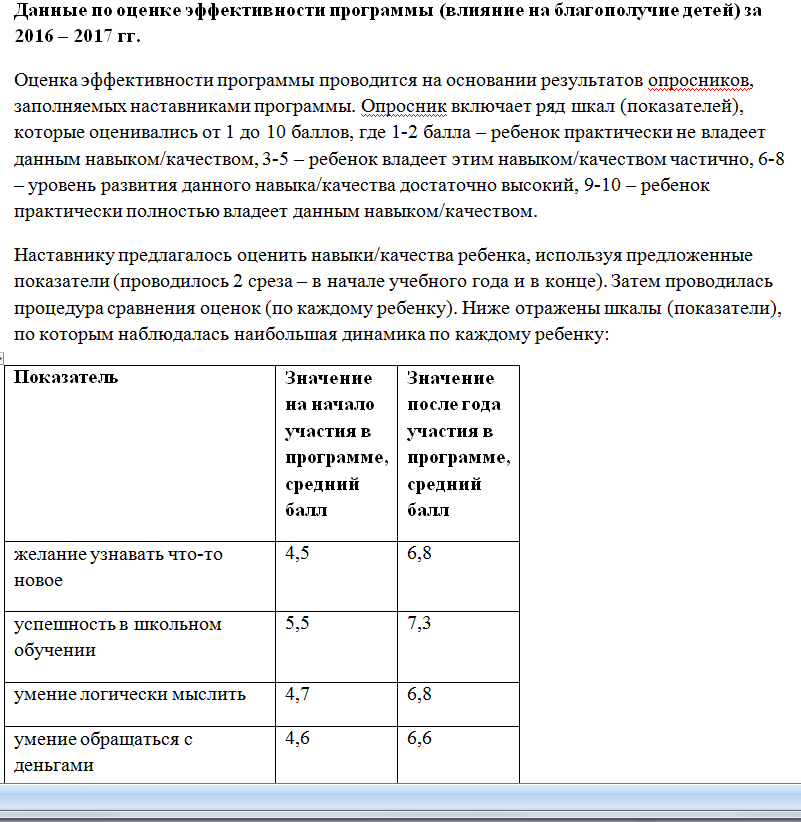 2.2. Целевые группы / проблемы
1 Проблема  - 1 результат в строке 
Результат должен ЧЕТКО и ПРЯМО отражать решение/вклад в решение  проблемы
ЧЕТКАЯ СЕГМЕНТАЦИЯ!
1 ЦГ – 1 СТРОЧКА
ЦГ – проблема
1 Проблема в строке!
Целевые группы / проблемы
2.2. Проблемы целевых групп, на решение которых направлена Практика; социальные результаты применения Практики для целевых групп 
Данные можно взять из предыдущей заявки, уточнив их с учетом текущей ситуации.
Более структурированно: 1 результат = 1 строка
Целевые группы – выбор из списка
Проблемы – максимально конкретное описание (ссылки на ваш опыт / исследования)
Социальные результаты = Ключевые ожидаемые результаты конкурса (выбор из списка + НЕОБХОДИМОСТЬ  добавить свои)
Социальные результаты ФТ
Увеличение числа  детей, воспитываемых в семьях (кровных и принятых на семейные формы устройства) / снижение численности детей, проживающих в детских учреждениях (в том числе подростков, детей с ограниченными возможностями здоровья, сиблингов)
Увеличение числа детей, возвращенных в кровные семьи (в том числе подростков и детей с ОВЗ)
Уменьшение количества отобраний (изъятий) / отказов детей из кровных и замещающих семей
Улучшение благополучия детей и семей – участников Программы
Рост уровня готовности детей к самостоятельной жизни – они становятся полноценными гражданами, обеспечивающими благополучие общества
ОБЯЗАТЕЛЕН Свой вариант, прямо указывающий на решение проблемы
Результат не прямо отражает проблематику
Целевые группы / проблемы
2.3. Территория реализации Практики
Данные из конкурсной заявки
2.4.  Цель проекта (в отношении реализации Практики) – цель уточняется для каждого из 3 блоков заявки. Отражает движение в направлении решения указанных  в п.2.2.  проблем.
ЦЕЛЬ – ОДНА! ВКЛЮЧАЙТЕ ЗАДАЧИ! СМОТРИТЕ НАЛИЧИЕ KPI к ЦЕЛИ и ЗАДАЧАМ! 
Пример:
Пример:
Цель:  
Предотвращение сиротства детей от нуля до 4 лет, в том числе детей - инвалидов, посредством создания, внедрения и апробации транслируемой межведомственной модели кризисного реагирования в родильных домах, больницах, домах ребенка в случаях угрозы разлучения родителей и ребенка или его временного помещения в учреждение, изложенного в «Руководстве по реализации практики». Утверждение на региональном уровне Регламента межведомственного взаимодействия. Уменьшение количества отказов от детей первых лет жизни, повышение качества жизни семей.
1) В проблематике отсутсвует  упоминание  про модель. В результатах отсутствуют показатели, характеризующие внедрение и апробацию модели.
2.4.  Цель проекта (в отношении реализации Практики): оказание регулярной комплексной психолого-педагогической поддержки родителей детей с  ___ раннего возраста.
Задачи проекта: 
	Улучшить доступ родителей детей с     к качественным услугам специалистов по раннему развитию и психологам; 
	Повысить осведомленность родителей в вопросах воспитания, развития и социализации детей с
Цель – предотвращение отказов ______? 
Показатель – количество предотвращенных отказов 
Показатели к задачам: как измерять осведомленность? 
Как измерять улучшение доступа к качественным услугам? 

Кол-во услуг  ( рост по сравнению с каким-то периодом) и участников; мнение благополучателей; мнение экспертов (?)
Следует использовать несколько показателей
Ожидаемые результаты: непосредственные
2.5.  Ожидаемые результаты проекта

2.5.1. Непосредственные результаты

Проблема с группировкой услуг. 

Проблема с подсчетом количества услуг 

Проблема с методами измерения (!!!) 
	Будут внесены незначительные изменения в заявку для  участников СФ2017.
Ожидаемые результаты: непосредственные
Не включать мероприятия для специалистов***
1 услуга – 1 ЦГ 
ЦГ должны совпадать с п.2.2. 
КЛЮЧЕВЫЕ АКТИВНОСТИ ДОЛЖНЫ СОПАДАТЬ С П. 2.1.
СБОР ОБРАТНОЙ СВЯЗИ РЕКОМЕНДУЕТСЯ  
БУДЕТ ДОБАВЛЕН СТОЛБЕЦ КОММЕНТАРИЙ
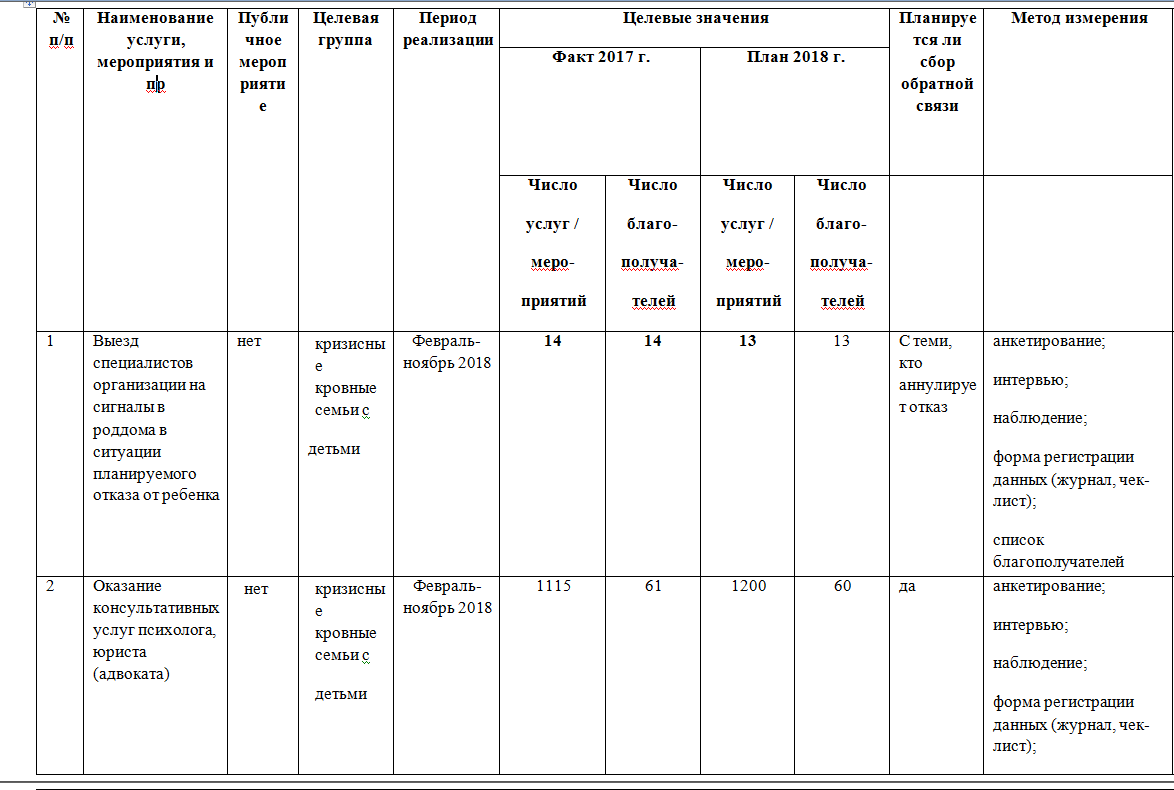 Ожидаемые результаты: социальные
2.5.2. Социальные результаты реализации Практики
Формулировки социальных результатов = выбранные вами в «2.2. Проблемы целевых групп, на решение которых направлена Практика; социальные результаты применения Практики для целевых групп»
! Помните про индивидуальные результаты из ваших конкурсных заявок
Ожидаемые результаты: социальные
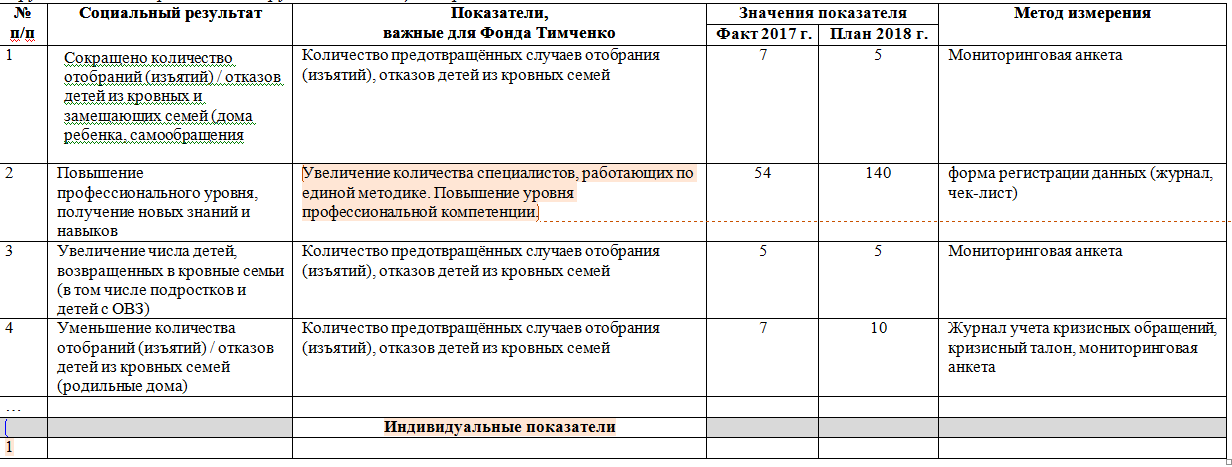 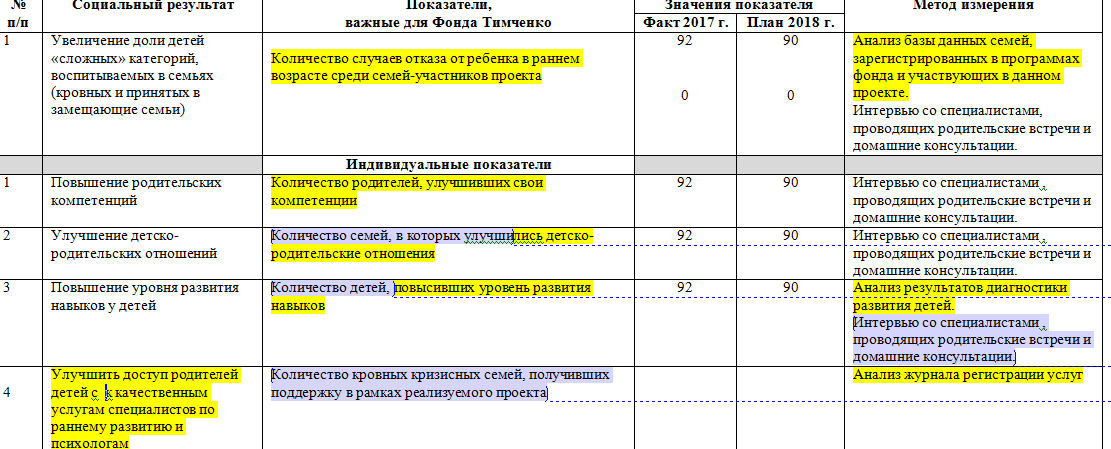 повышение родительской компетенции
число семей, принявших участие в мероприятиях проекта, у которых наблюдается улучшение компетенций – ПРАВИЛЬНО 
УЛУЧШЕНИЕ БЛАГОПОЛУЧИЯ СЕМЕЙ  - РЕЗУЛЬТАТ ВЕРХНЕГО УРОВНЯ, ТРЕБУЮЩИЙ ДОПОЛНИТЕЛЬНОГО РЕЗУЛЬТАТА И ПОКАЗАТЕЛЯ
Реализация практики: общие вопросы
2.6.	Устойчивость ожидаемых результатов Практики для благополучателей  
2.7. Обстоятельства, которые могут воспрепятствовать успешной реализации Практики, и действия, которые предприняты (или будут предприняты) для снижения рисков 
СМ. РАЗДЕЛ ТРУДНОСТИ В ОТЧЕТЕ
Распространение практики
Описание распространения Практики
3.1.  Проблемы целевых групп специалистов, на решение которых направлено распространение и внедрение Практики; социальные результаты распространения Практики 
По аналогии с реализацией Практики
На выбор из списка:
Целевые группы специалистов
Проблемы – максимально конкретное описание (ссылки на ваш опыт / исследования / обратную связь и запросы специалистов)
Социальные результаты распространения Практики
!Отметить, есть ли в данной целевой группе специалисты организаций – участников конкурсов «Семейный Фарватер» и «Курс на семью»
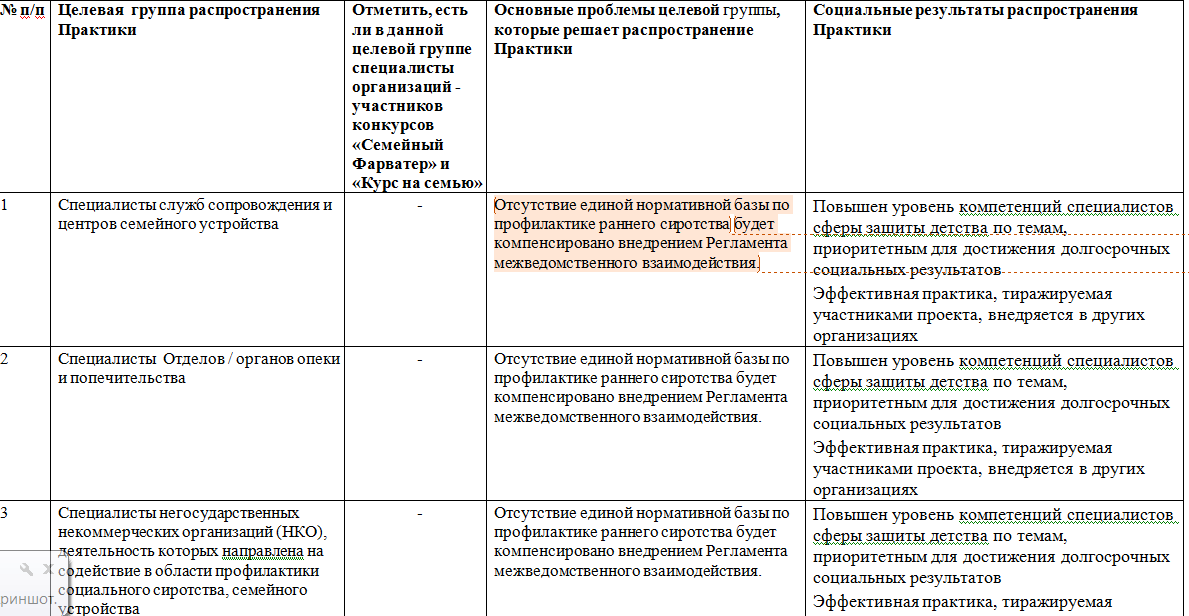 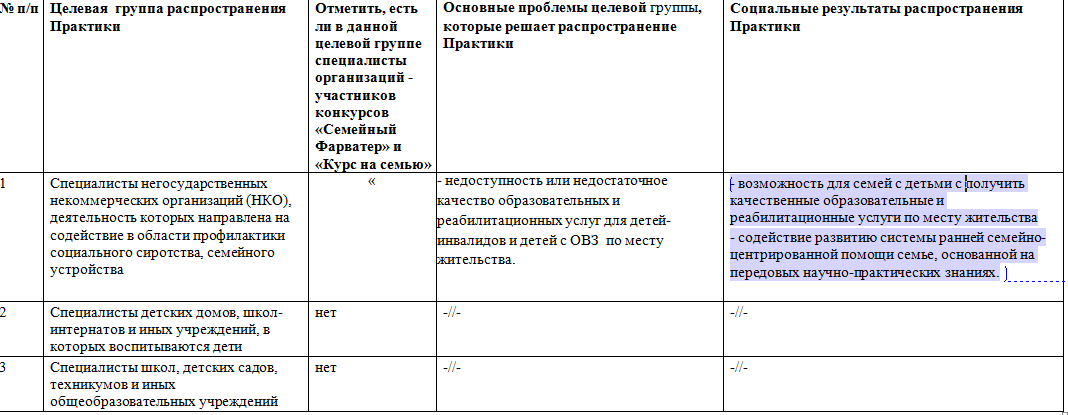 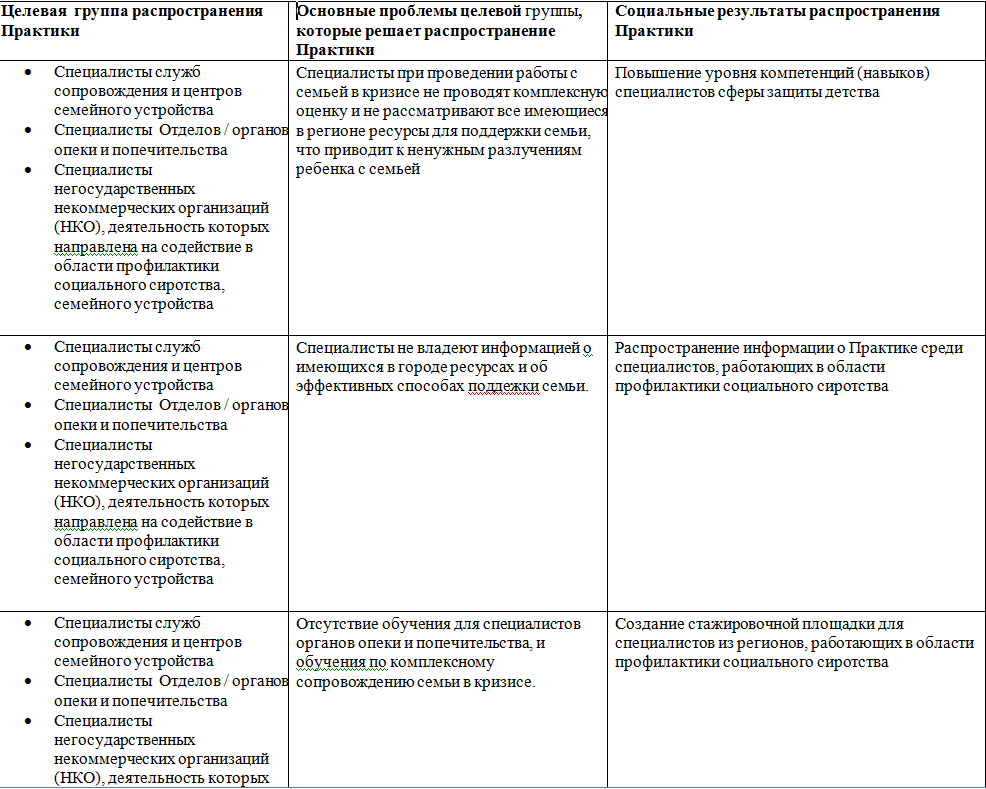 Описание распространения Практики
3.2. Цель проекта (распространение и внедрение практики) – цель уточняется для каждого из 3 блоков заявки. Отражает движение в направлении решения указанных проблем.
Некоторые типичные проблемы:
Дефицит определенных знаний и навыков у определенной группы специалистов; «эксклюзивность» технологий, навыков и отсутствие альтернативных источников, где им можно было бы обучиться
Нехватка методических материалов
Отсутствия эффективных практик, решающих актуальную социальную проблему
Организационная сложность внедрения и применения эффективных практик, потребность в супервизорском сопровождении
Сложности с принятием практики органами власти – потребность в просвещении и обучении управляющих сотрудников
2. Цель проекта (распространение и внедрение практики): 
	Основной целью проекта является привлечение внимания профессионального сообщества, органов государственной власти к проблеме отказа и высокого риска размещения в учреждениях детей первых лет жизни. Для качественной работы с целевой группой будет разработан и внедрен Регламент межведомственного взаимодействия субъектов профилактики, который позволит гармонизировать действия специалистов, направленные на помощь семье в разрешении трудной жизненной ситуации.
	Также целью проекта являются уменьшение количества отказов от новорожденных в родильных домах и больницах, уменьшение количества детей, в том числе с ОВЗ, размещенных в домах ребенка.
3.2. Цель проекта (распространение и внедрение практики): 
Повышение доступности и качества  профессиональной помощи семьям и детям в области профилактики социального сиротства  в   области и передача наработанного опыта специалистам в других организациях. 
Развитие гражданского общества через консолидацию ресурсов  СО НКО в решении социальных задач общества на базе Ресурсного центра
Результаты распространения Практики
3.3. Результаты распространения практики
3.3.1. Непосредственные результаты
3.3.2. Социальные результаты распространения практики – очень важно внедрение!!!
Аналогично блоку Реализация Практики
3.4.	Устойчивость ожидаемых результатов распространения и внедрения  Практики 	ДЛЯ БЛАГОПОЛУЧАТЕЛЕЙ (ЦГ – СПЕЦИАЛИСТЫ, ОРГАНИЗАЦИИ )
3.5. Обстоятельства, которые могут воспрепятствовать успешному распространению Практики, и действия, которые предприняты (или будут предприняты) для снижения рисков – из годового отчета (на соответствующую тему)
Результаты распространения Практики
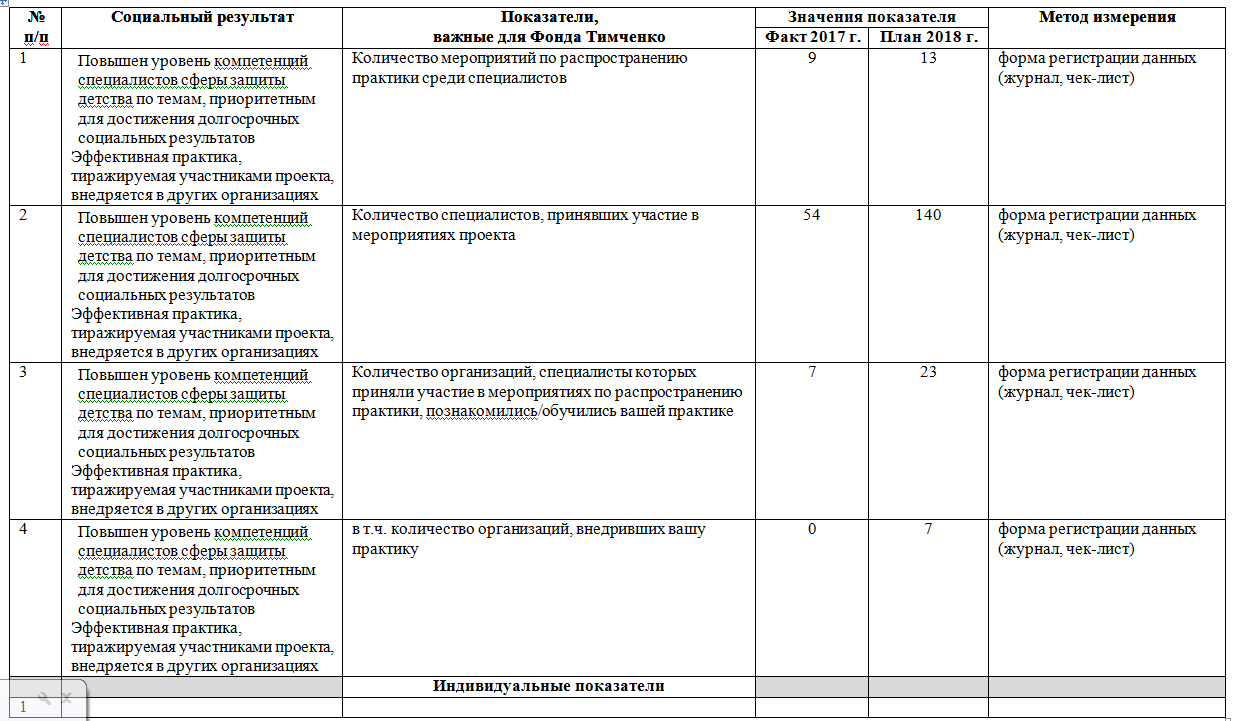 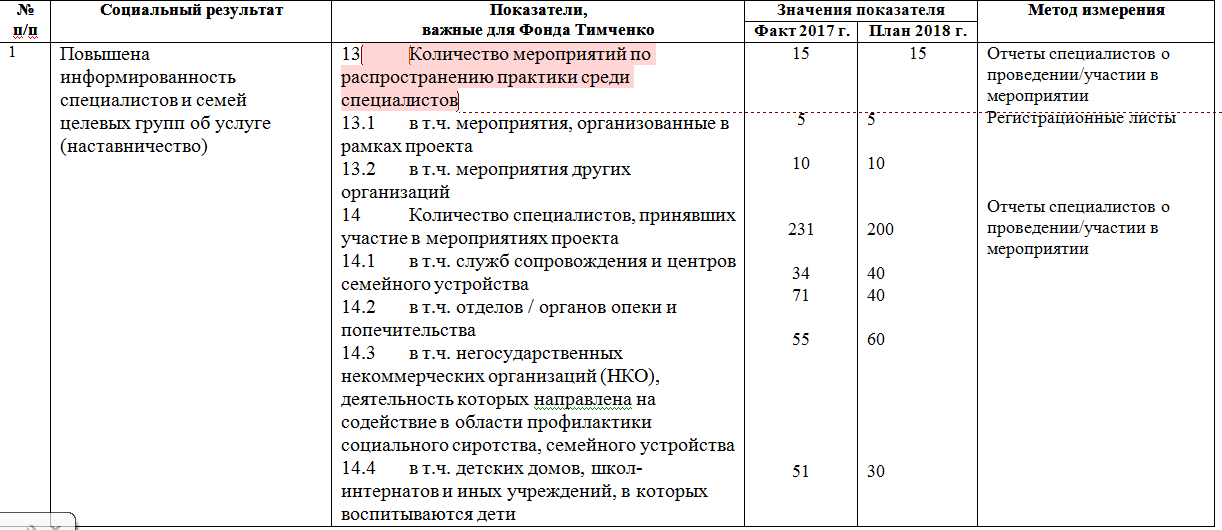 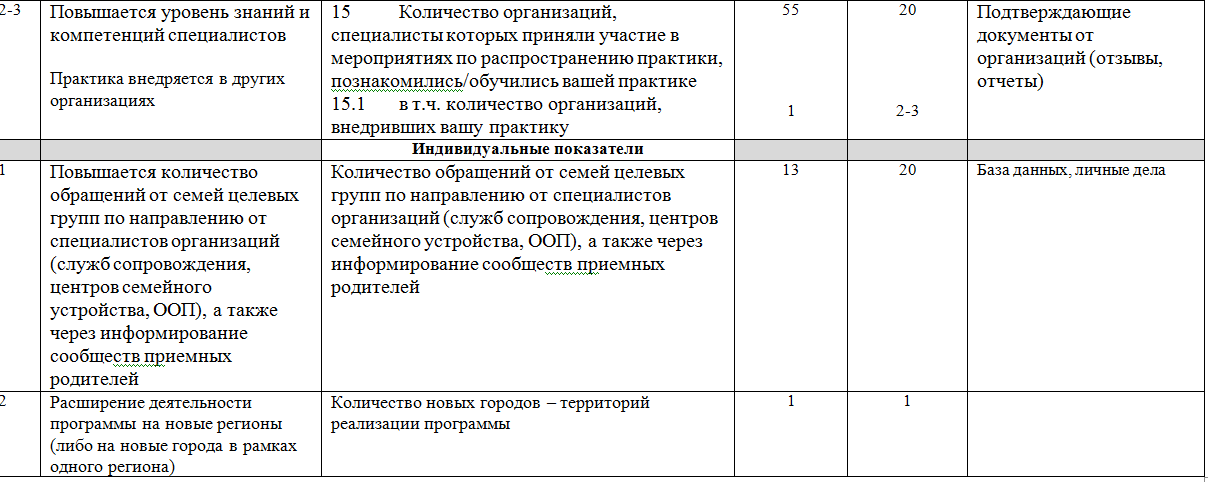 ОБЯЗАТЕЛЬНО ДОЛЖНЫ БЫТЬ ПОКАЗАТЕЛИ, ХАРАКТЕРИЗИРУЩИЕ ИЗМЕНЕНИЯ, ПРОИСХОДЯЩИЕ В РЕЗУЛЬТАТЕ ВАШИХ АКТИВНОСТЕЙ ПО РАСППРОСРАНЕНИЮ! 
ИДЕАЛЬНО  - ПОКАЗАТЕЛЬ ВНЕДРЕНИЯ ПРАКТИКИ ИЛИ ЕЕ ЭЛЕМЕНТОВ
Мониторинг и оценка
Потенциал и планы по блоку МиО
4.1. Организационный потенциал вашей организации в области планирования, мониторинга, измерения и оценки социальных программ – крайне важно пересмотреть с учетом нового опыта, знаний
Что-то улучшилось / появилось новое
На что-то вы стали смотреть более критично
4.2. Цель проекта (в отношении блока мониторинга и оценки) – не только организационное развитие, но и повышения уровня доказанности практики (оценка, в том числе, с участием благополучателей)
Ожидаемые результаты
4.3 Ожидаемые результаты проекта по блоку «Мониторинг и оценка результатов, повышение организационного потенциала»
Выбор результатов из предложенных по разделам:
Опыт
Процессы
Повышения уровня знаний и навыков сотрудников
Ресурсы
Нужно определить:
РЕЗУЛЬТАТ/Показатель  - БУДУТ ИЗМЕНЕНИЯ В ФОРМЕ!!!
Метод измерения
Не надо использовать все предлагаемые результаты! 
Сфокусируйтесь на главном, но очень четко сформулируйте результат и KPI .
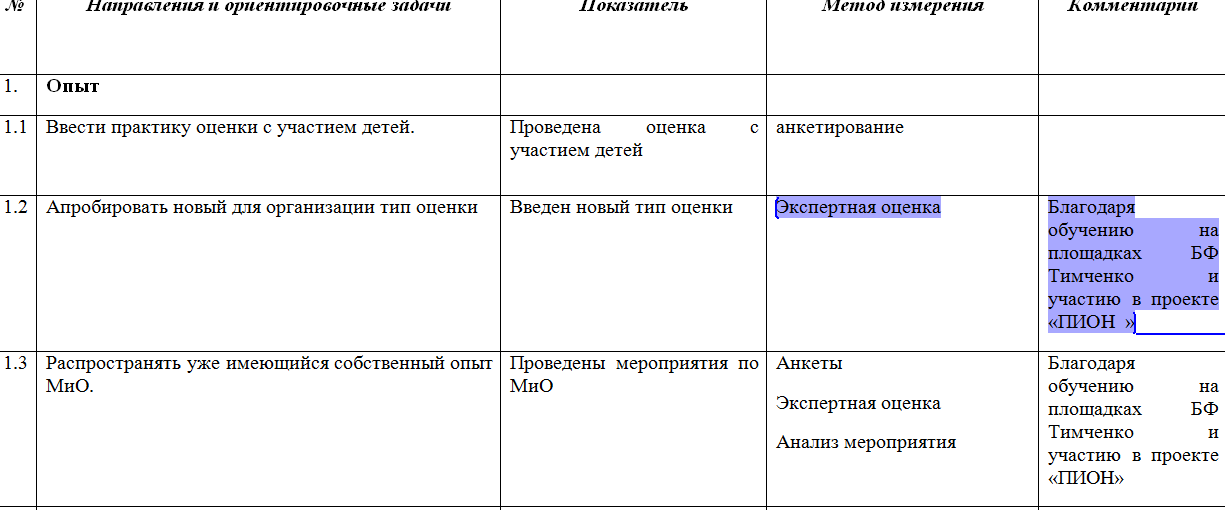 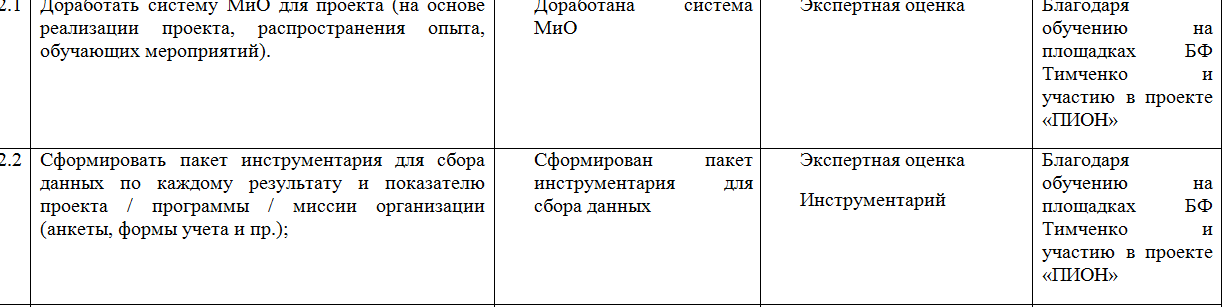 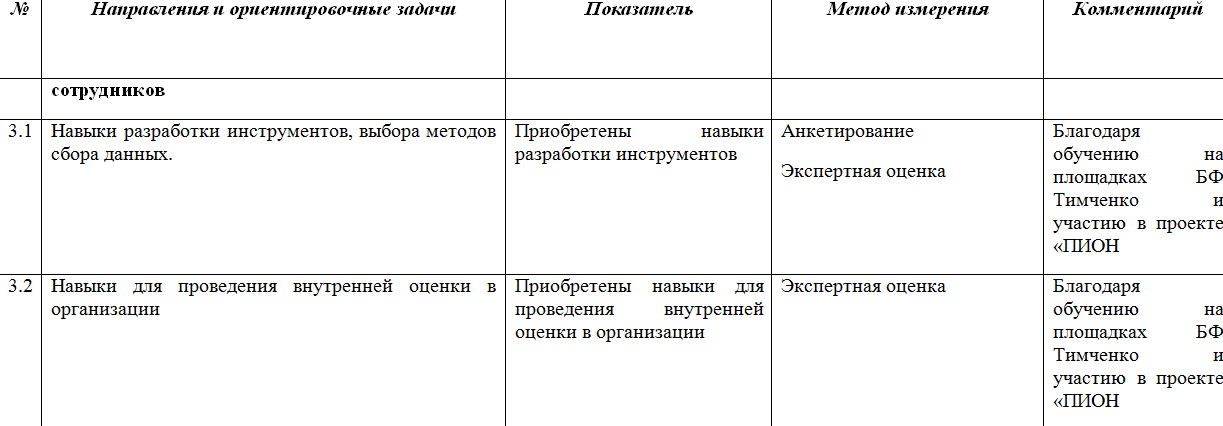 Устойчивость и риски
4.4.	Устойчивость ожидаемых результатов распространения Практики
4.5. Обстоятельства, которые могут воспрепятствовать успешному распространению Практики, и действия, которые предприняты (или будут предприняты) для снижения рисков – из годового отчета (на соответствующую тему)
Спасибо за внимание!